Μεθοδολογία κοινωνικής και εκπαιδευτικής έρευνας4η διάλεξη
Ακαδημαϊκό έτος 2018-2019
Συνέχεια από την προηγούμενη διάλεξη(Η βιβλιογραφική ανασκόπηση)
Συνηθισμένα προβλήματα που παρατηρούνται στις βιβλιογραφικής ανασκοπήσεις
Χρήση πηγών με χαμηλή συνάφεια με το πραγματευόμενο ερευνητικό πρόβλημα. 
 Χρήση πηγών χαμηλής (ακαδημαϊκής) αξιοπιστίας.
Παράθεση υπερβολικά μεγάλου αριθμού μελετών δίχως λογική σύνδεση.
 Μη επικαιροποιημένη βιβλιογραφία.
 Ο ερευνητής δεν καταφέρνει να σχηματίσει μια σύνθεση των πηγών αλλά απλώς τις σταχυολογεί.
 Παράφραση προηγούμενων βιβλιογραφικών ανασκοπήσεων.
Τι ΔΕΝ ΠΡΕΠΕΙ κάνουμε όταν γράφουμε μία βιβλιογραφική ανασκόπηση
Despite that according to the current legislation parents are considered as essential partners in school life, in practice, according to findings from numerous studies (Antonopoulou, Koutrouba & Babalis, 2011; Manesis, 2008; Mylonakou and Kekkes, 2007) family-school communication is rather poor and infrequent in Greece.
Παρά το ότι σύμφωνα με την ισχύουσα νομοθεσία οι γονείς θεωρούνται ουσιαστικοί συνεργάτες στη σχολική ζωή, στην πράξη, σύμφωνα με τα ευρήματα πολυάριθμων μελετών (Αντωνοπούλου, Κουτρουμπά και Μπαμπαλίς, 2011, Μανέσης, 2008, Μυλωνάκου και Κέκκες, 2007) η επικοινωνία στην Ελλάδα είναι μάλλον φτωχή και σπάνια.
Βιβλιογραφικές παραπομπές και αναφορές
Κάθε αναφορά σε γεγονότα, στοιχεία ή ερμηνείες που προέρχεται από εξωτερικές πηγές θα πρέπει να επισημαίνεται μέσα στο κείμενο και στο τέλος της πρότασης. 
Μέσα στο κείμενο: οποιαδήποτε αναφορά συνοδεύεται με το όνομα του συγγραφέα και τη χρονολογία μέσα σε παρένθεση. Παράδειγμα:
 Η δια βίου μάθηση αφορά ουσιαστικά οποιαδήποτε μορφή μάθησης λαμβάνει χώρα σε κάθε είδους τυπικό ή άτυπο εκπαιδευτικό περιβάλλον στο οποίο συμμετέχουν πολίτες κάθε ηλικίας και μορφωτικού επιπέδου (Καραλής, 2008).
Βιβλιογραφικές παραπομπές και αναφορές
Πλήρεις παραπομπές στο τέλος της πρότασης
Διαφορετικά στυλ: APA (American Psychological Association), Chicago Publication Style,  Harvard, κ.α.
References/Βιβλιογραφία
Adams, K. S. & Christenson, S. L. (2000). Trust and the family–school relationship examination of parent–teacher differences in elementary and secondary grades. Journal of School Psychology, 38(2), 477-497.
Antonopoulou, K., Koutrouba, K. & Babalis, T. (2011). Parental involvement in secondary education schools: the views of parents in Greece. Educational Studies, 37(3), 333-344.
Bejou, A. (2013). An empirical investigation of the correlates of satisfaction in public schools. Journal of Relationship Marketing, 12(4), 243-260.
Στάδια διεξαγωγής της έρευνας
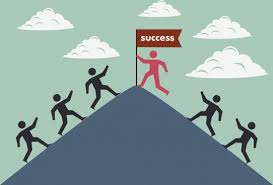 Προσδιορισμός σκοπού έρευνας. Ερευνητικές ερωτήσεις και υποθέσεις.
Δήλωση σκοπού έρευνας
Είναι μια δήλωση που παρουσιάζει τη γενική κατεύθυνση ή το σημείο εστίασης μιας μελέτης.
Βρίσκεται συνήθως στο τέλος της εισαγωγής.
Χρησιμοποιείται και στην ποσοτική και στην ποιοτική έρευνα.
Παράδειγμα:
«Ο σκοπός της παρούσας μελέτης είναι να εξετάσει τη σχέση ανάμεσα στη χρήση της επικοινωνίας μέσω διαδικτύου ανάμεσα σε καθηγητές και γονείς και την επίδοση των μαθητών.»
Ερευνητικά ερωτήματα
Συγκεκριμένα ερωτήματα που επιθυμούν να απαντήσουν οι ερευνητές.
Συνήθως βρίσκονται στο τέλος της εισαγωγής ή μετά τη βιβλιογραφική ανασκόπηση.
Χρησιμοποιείται τόσο στην ποσοτική όσο και στην ποιοτική έρευνα.
Παράδειγμα:
«Επηρεάζεται η επίδοση των μαθητών στην τάξη από την επικοινωνία γονέα-καθηγητή μέσω διαδικτύου;»
Ερευνητική υπόθεση
Οι ερευνητικές υποθέσεις συναντώνται μόνο στην ποσοτική έρευνα.
Είναι διατυπώσεις προβλέψεων για το αποτέλεσμα μίας σχέσης ανάμεσα σε ιδιότητες ή χαρακτηριστικά ατόμων ή/και οργανισμών.
Οι προβλέψεις αυτές δεν είναι τυχαίες. Βασίζονται σε προϋπάρχουσα θεωρητική ή/και εμπειρική γνώση.
Παράδειγμα:
Οι μαθητές των σχολείων όπου οι γονείς και οι καθηγητές επικοινωνούν μέσω διαδικτύου έχουν υψηλοτέρους βαθμούς από αυτούς των οποίων οι γονείς δεν επικοινωνούν μέσω διαδικτύου με τους καθηγητές.
Η έννοια της μεταβλητής
Για να προσδιορίσουμε ποσοτικές δηλώσεις σκοπού, ερευνητικά ερωτήματα και υποθέσεις, χρειάζεται να κατανοούμε την έννοια της μεταβλητής.
Η μεταβλητή είναι ένα χαρακτηριστικό ή μια ιδιότητα ενός ατόμου ή ενός οργανισμού που μεταβάλλεται και μπορεί να μετρηθεί.
Η έννοια της μεταβλητής
Μεταβλητή
Μπορεί να μετρηθεί
Διαφέρει από άτομο σε άτομο.
Δηλαδή μπορεί να αξιολογηθεί σε ποσοτικούς όρους από κάποιο εργαλείο
ή να παρατηρηθεί και να καταγραφεί από τον ερευνητή.
Τύποι μεταβλητών
Συνεχείς και Διακριτές
Συνεχείς μεταβλητές (continuous variables). Επιδέχονται μεγάλο αριθμό (άπειρο) τιμών
Διακριτές ή κατηγορικές (discrete/categorical) 
Επιδέχονται επιλεγμένες τιμές
Ονομαστικές και Διατακτικές
Διατακτική (ordinal): ύπαρξη σχέση διάταξης
Ονομαστική (nominal): απλή ταξινόμηση
Τι μεταβλητές χρειάζομαι στην έρευνα μου;
Ένας τρόπος να οργανώσουμε τις μεταβλητές είναι να τις εξετάσουμε μέσα στα πλαίσια μίας σχέσης αιτίας-αποτελέσματος.
 Τι προσπαθώ να εξηγήσω στη μελέτη μου;
 Ποιοι παράγοντες επηρεάζουν αυτό που  προσπαθώ να εξηγήσω;
 Ποιοι παράγοντες επηρεάζουν αυτό που προσπαθώ να εξηγήσω αλλά δεν μπορούν να μετρηθούν;
Παράδειγμα: θέλω να μελετήσω την επίδοση των μαθητών σε ένα τεστ
Ποιοι παράγοντες επηρεάζουν την επίδοση των μαθητών;
Χρόνος διδασκαλίας
Χρόνος μελέτης
Ατομικά χαρακτηριστικά των μαθητών.
Ποιοι παράγοντες επηρεάζουν την επίδοση των μαθητών και δεν μπορώ να μετρήσω;
Εσωτερικές ικανότητες του μαθητή.
Αιτία
Αποτέλεσμα
Ανεξάρτητες μεταβλητές
Εξαρτημένη μεταβλητή
Παρεμβαλλόμενες (intervening) και «παρασιτικές» μεταβλητές (confounding variables)
Χρόνος μελέτης
Βαθμός
Ανεξάρτητη μεταβλητή
Εξαρτημένη μεταβλητή
Προσπάθεια μέτρησης/συνυπολογισμού τους
ως μεταβλητές ελέγχου (control variable).
- Ικανότητες του μαθητή
- Φύλο
Ποιότητα διδασκαλίας
Κ.α.
Ποσοτικά ερευνητικά ερωτήματα
Περιγραφικά ερωτήματα (πχ περιγραφή των αντιδράσεων/απαντήσεων των συμμετεχόντων σε μεταβλητές/ερωτήματα).
Συσχετιστικά ερωτήματα (επιχειρούν να δώσουν απάντηση στο βαθμό και στο μέγεθος της σχέσης ανάμεσα σε δύο ή περισσότερες μεταβλητές).
Συγκριτικά ερωτήματα (σε τι διαφέρουν δύο ή περισσότερες πληθυσμιακές ομάδες όσον αφορά κάποιο αποτέλεσμα/χαρακτηριστικό/ιδιότητα).
Παράδειγμα συσχετιστικού ερωτήματος
Πως (ανεξάρτητη μεταβλητή) συσχετίζεται με (εξαρτημένη μεταβλητή) όσον αφορά τους (συμμετέχοντες στην έρευνα) στην (ερευνητική τοποθεσία);
Πως (οι ώρες μελέτης) συσχετίζονται με (τον βαθμό) όσον αφορά τους (φοιτητές) του (Τμήματος Κοινωνικής και Εκπαιδευτικής Πολιτικής στην Κόρινθο);
Παράδειγμα συγκριτικού ερωτήματος
Διαφέρει η (ομάδα 1) από την (ομάδα 2) όσον αφορά τη (εξαρτημένη μεταβλητή) για τους συμμετέχοντες στην (ερευνητική τοποθεσία);
Διαφέρει τα (κορίτσια) από τα (αγόρια) όσον αφορά την (απόδοση στις εξετάσεις) του (τμήματος Κοινωνικής και Εκπαιδευτικής Πολιτικής);
Διαφορές ανάμεσα στην ποσοτική και στην ποιοτική έρευνα
Ποσοτική
Ποιοτική
Χρησιμοποιούμε υποθέσεις.
Προσδιορισμός και μέτρηση μεταβλητών.
Συχνά οι ερευνητές ελέγχουν θεωρίες και γενικές εξηγήσεις.
Ο ερευνητής υιοθετεί μια κλειστή στάση.
Μέτρηση διαφορών ανάμεσα σε διαφορετικές ομάδες και στο πέρασμα του χρόνου.
Δεν χρησιμοποιούμε υποθέσεις.
Δεν χρησιμοποιείται η έννοια της μεταβλητής.
Ο ερευνητής καταγράφει ιδέες, σκέψεις και εμπειρίες.
Ο ερευνητής υιοθετεί μια ανοικτή στάση.
Ο ερευνητής αναζητά τη βαθύτερη κατανόηση ενός φαινομενου.
Το κεντρικό φαινόμενο και η αναφυόμενη διαδικασία στην ποιοτική έρευνα
Το κεντρικό φαινόμενο είναι μια εννοιολογική κατασκευή ή έννοια ή μια διαδικασία που διερευνάται στην ποιοτική έρευνα.
Η αναφυόμενη διαδικασία: ο σκοπός ή τα ερωτήματα που θέτει ο ερευνητής μπορεί να αλλάξουν κατά τη διαδικασία της έρευνας με βάση την ανατροφοδότηση που δέχεται ο ερευνητής.